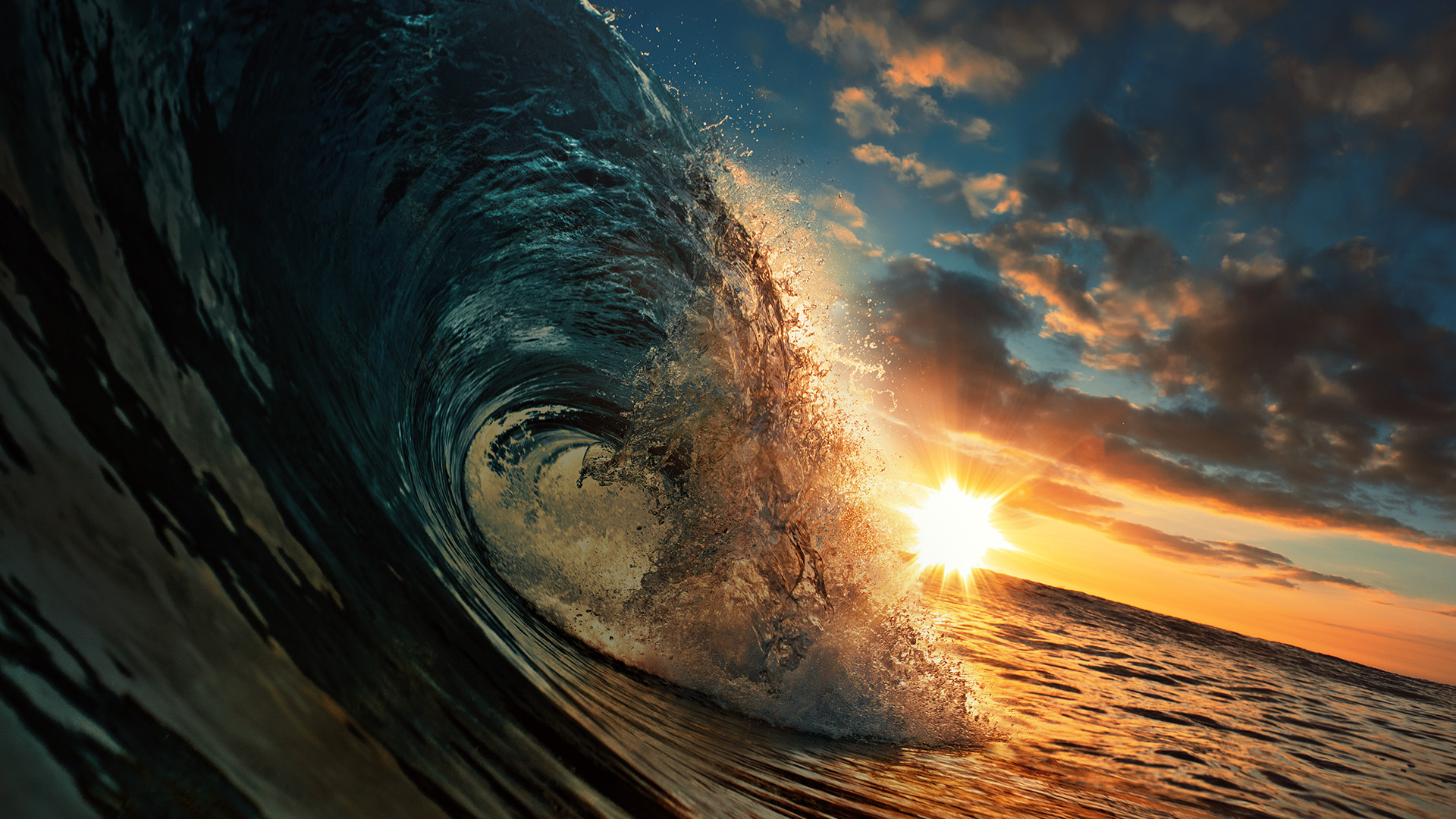 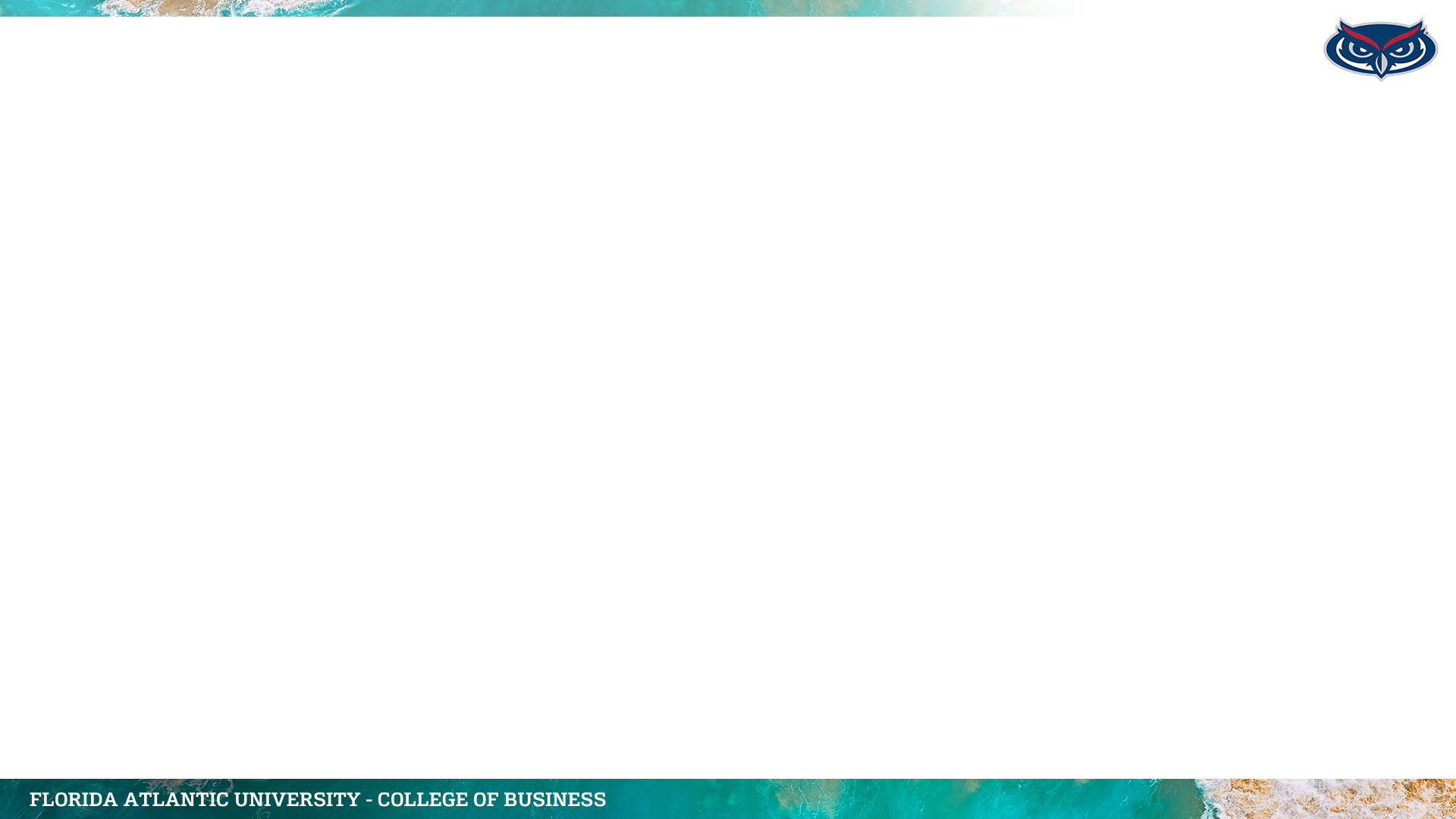 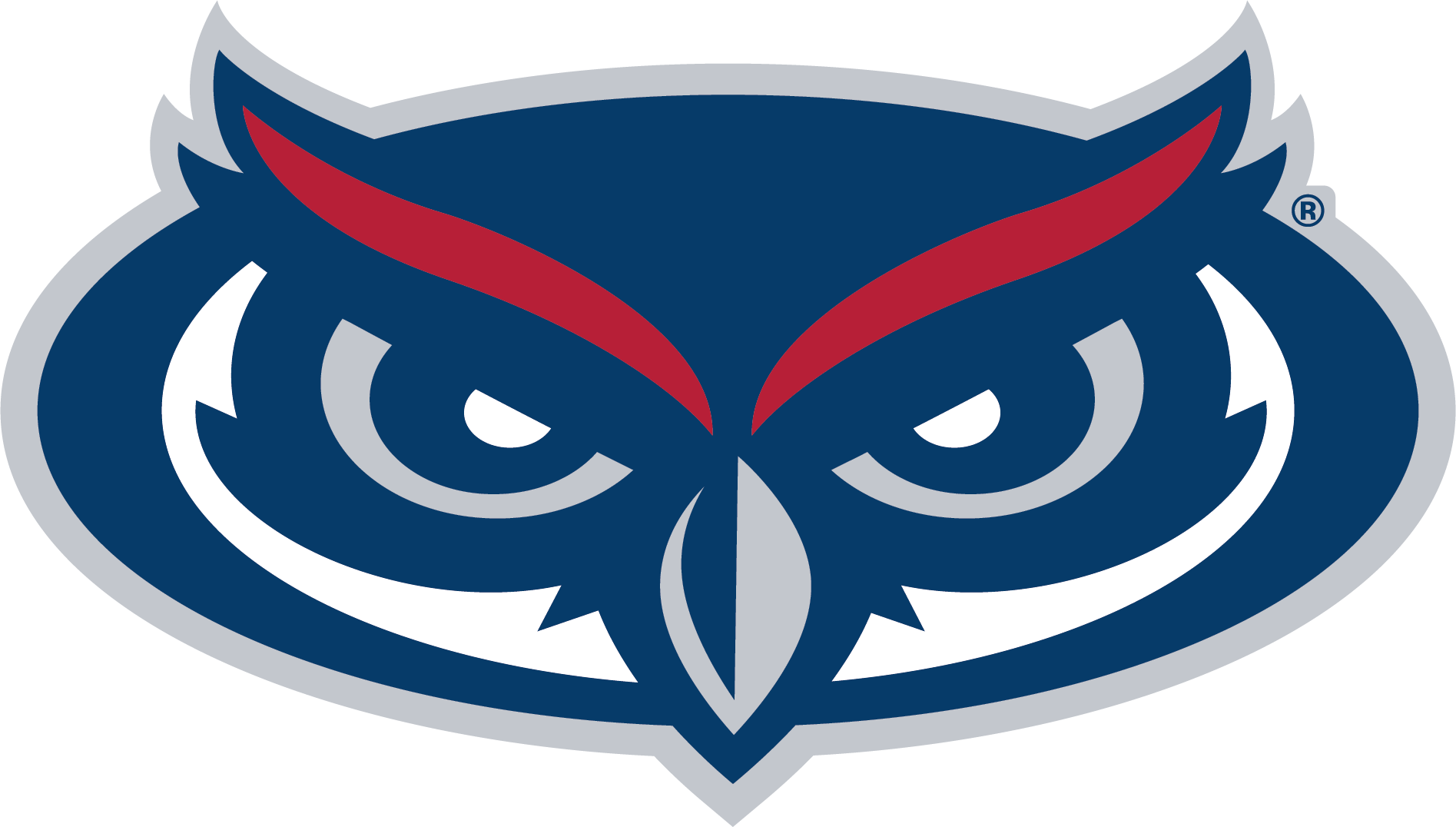 BUSINESS
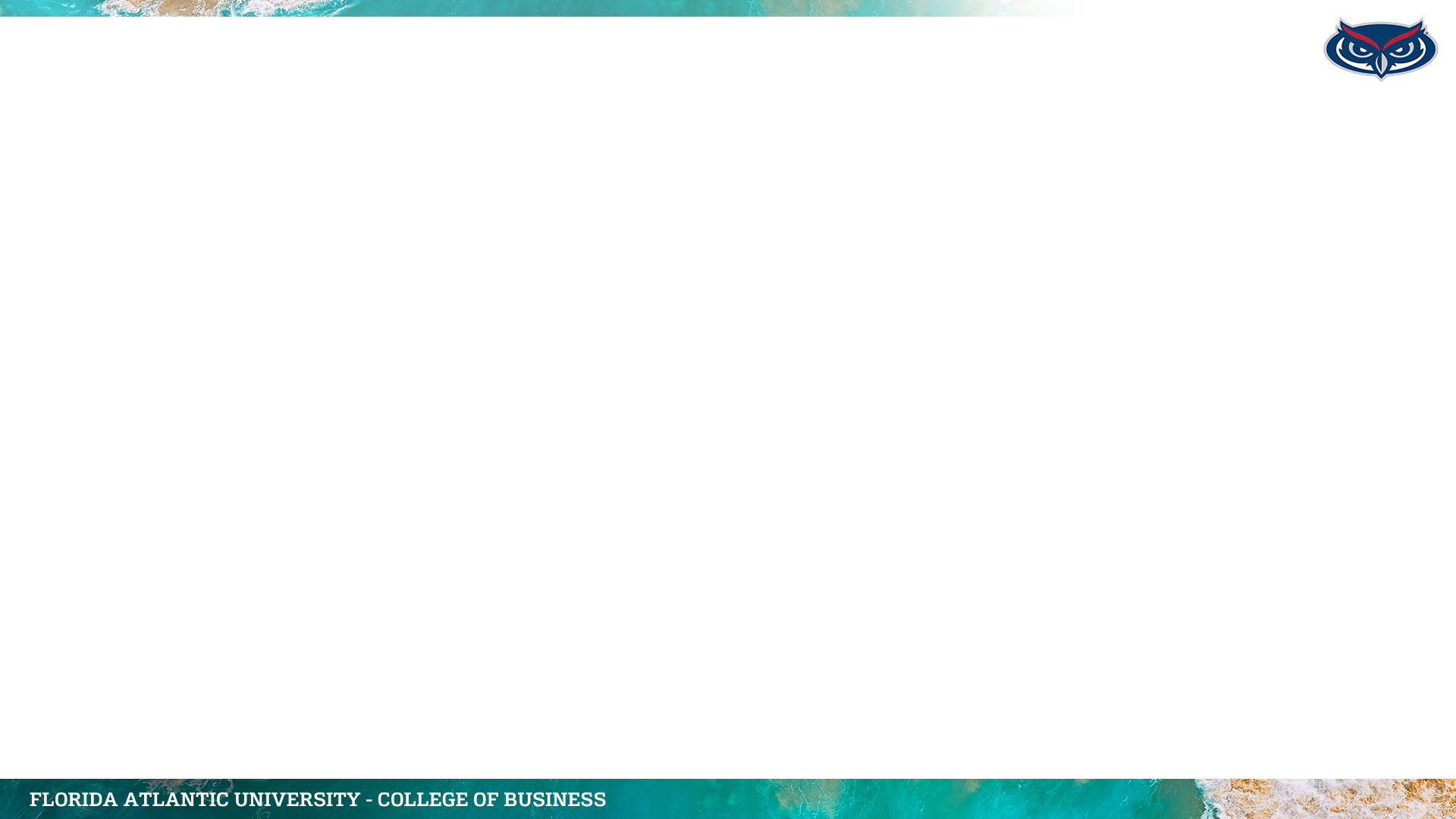 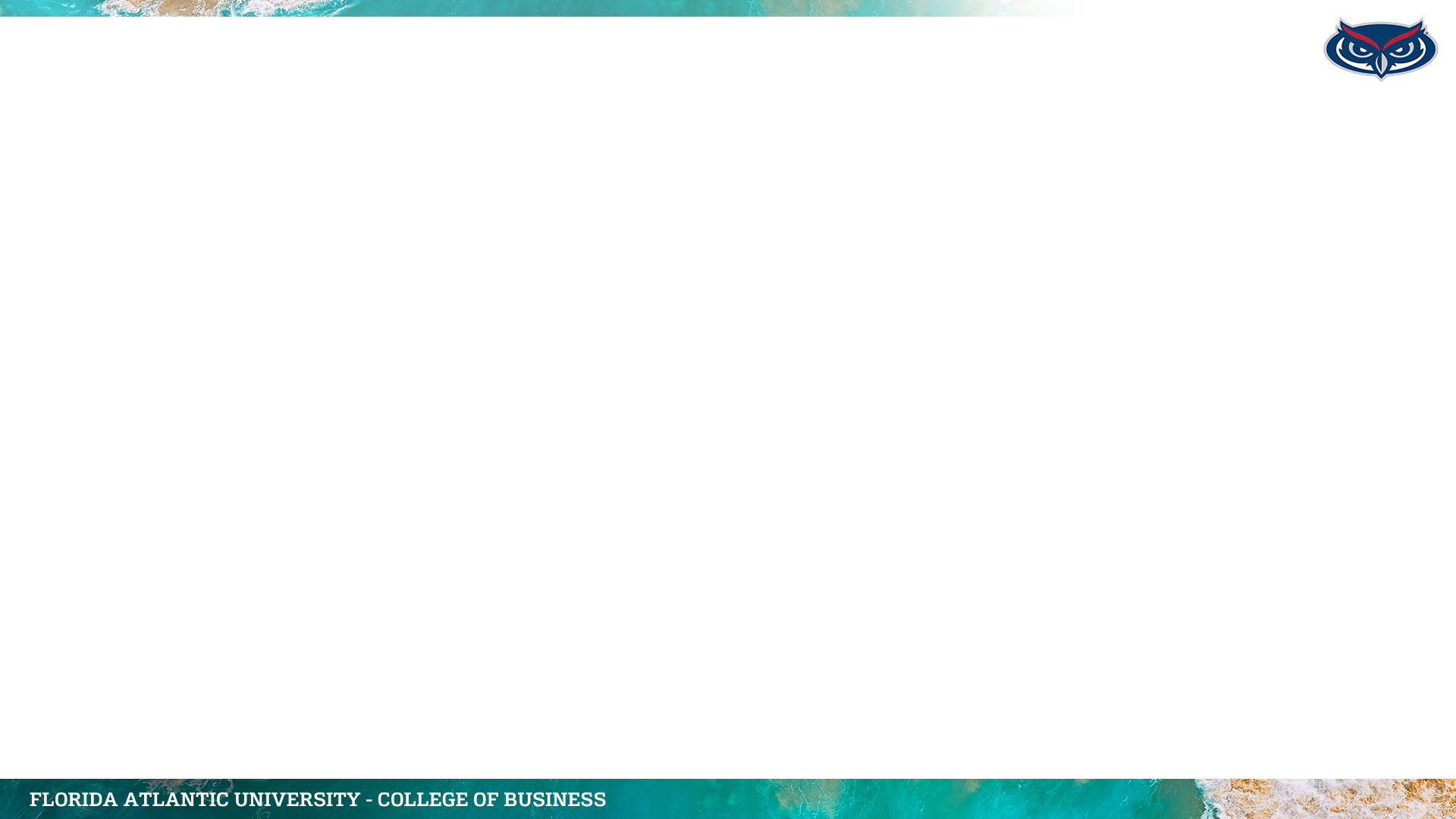 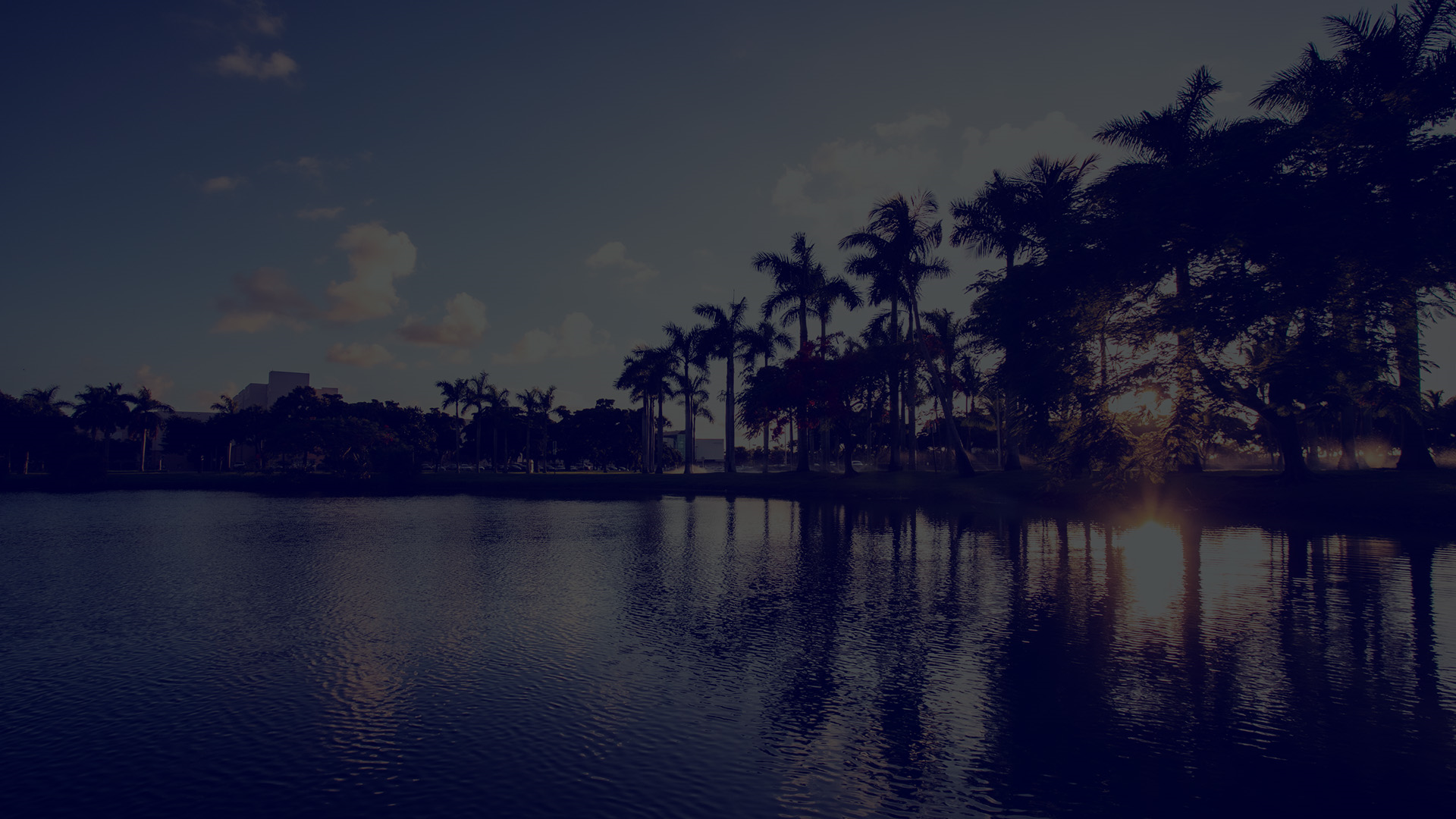 Thank you.